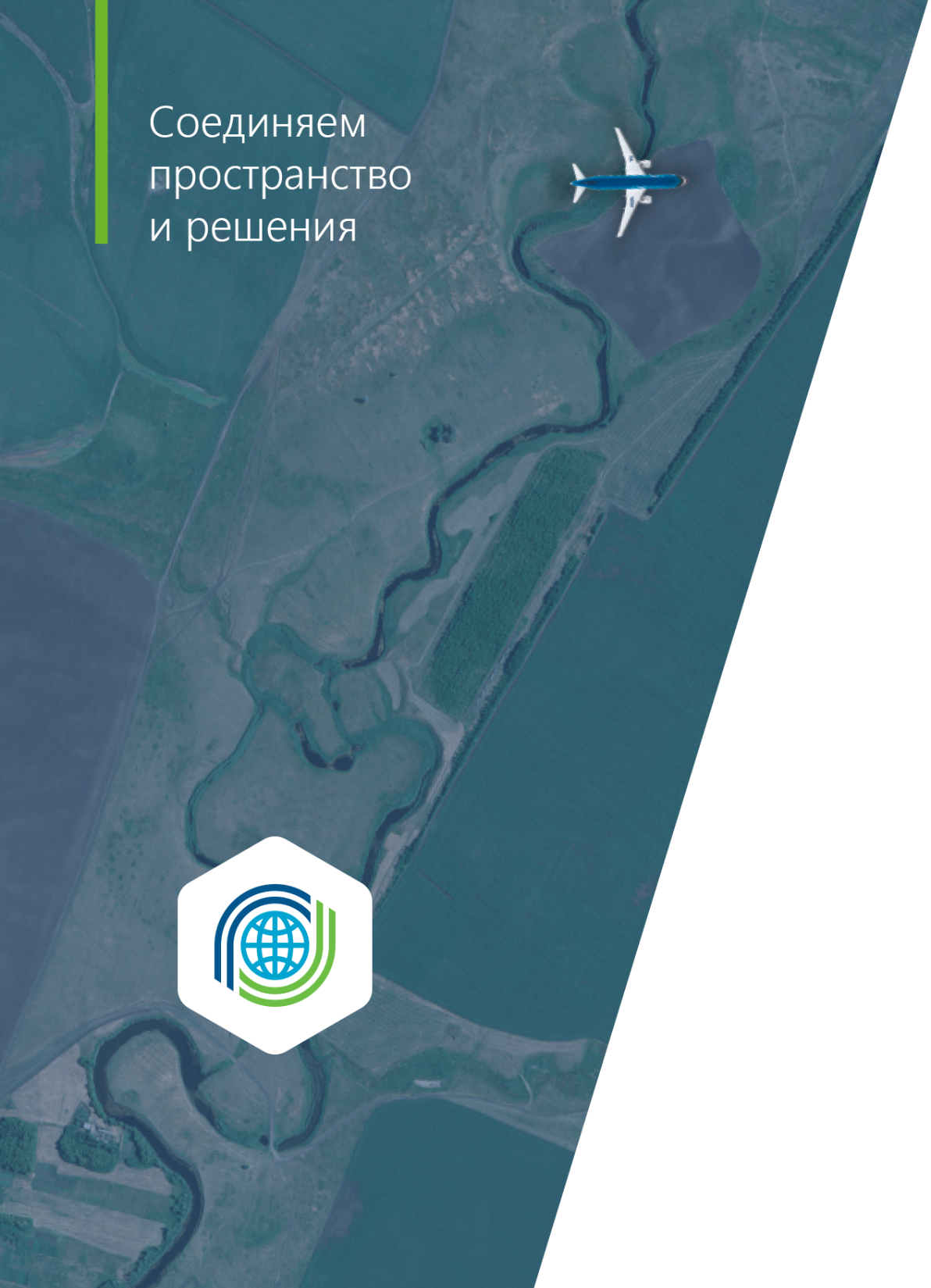 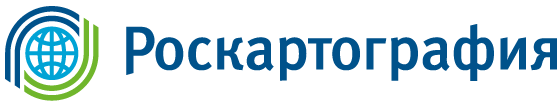 Актуальные вопросы  нормативно-технического обеспечения создания тактильных и тифлографических картД-р техн. наук , Начальник Центра научно-технологического развития                                         АО «Роскартография», профессор кафедры космического мониторинга и экологии МИИГАИКБеленко Виктор Владимирович
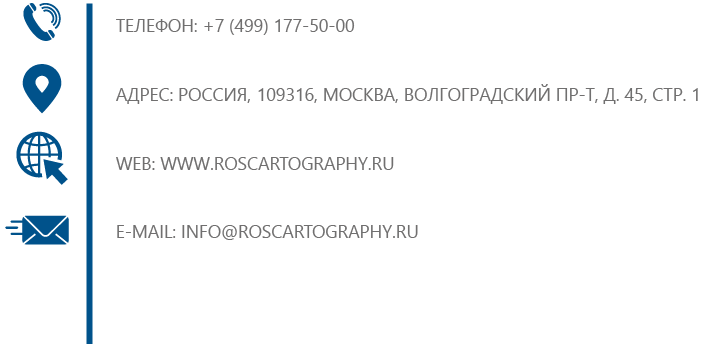 Современная картография
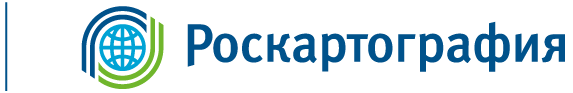 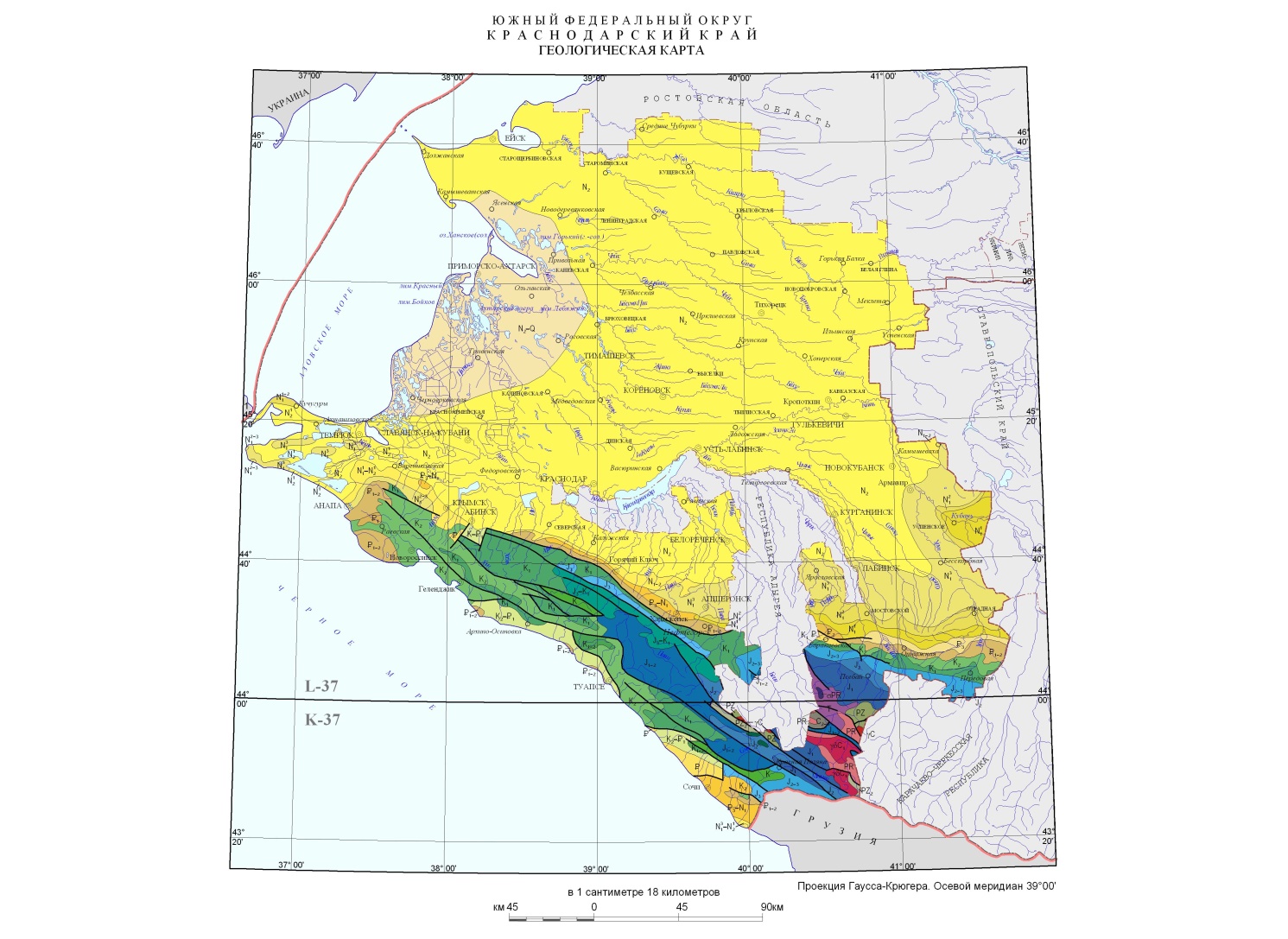 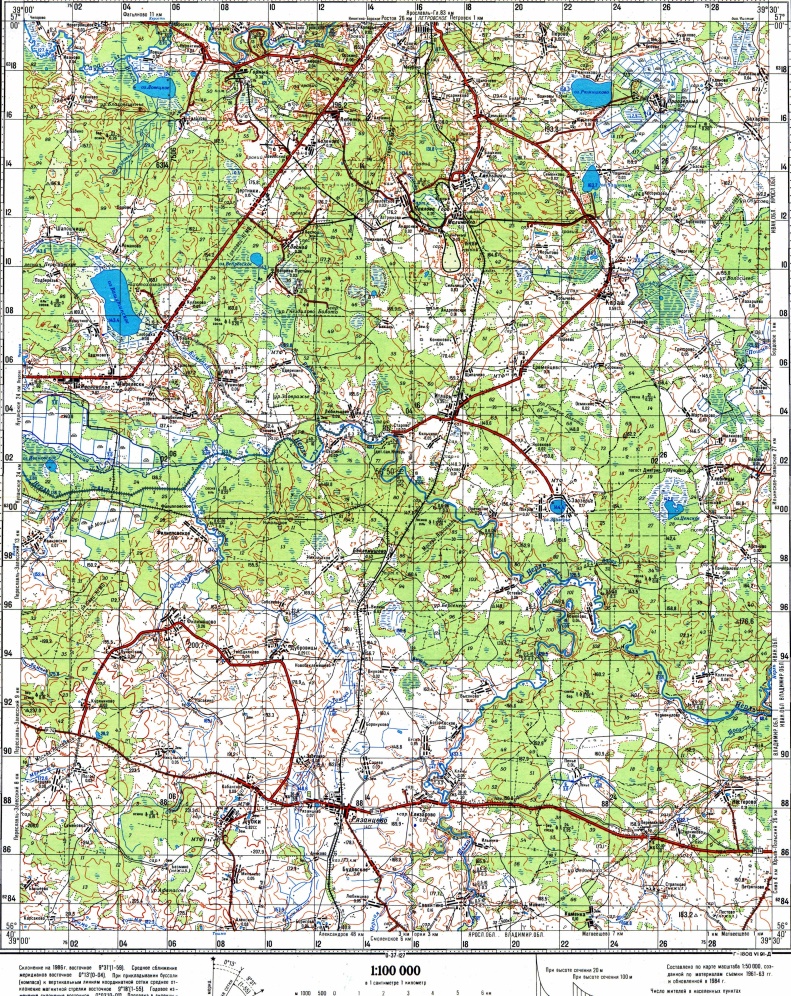 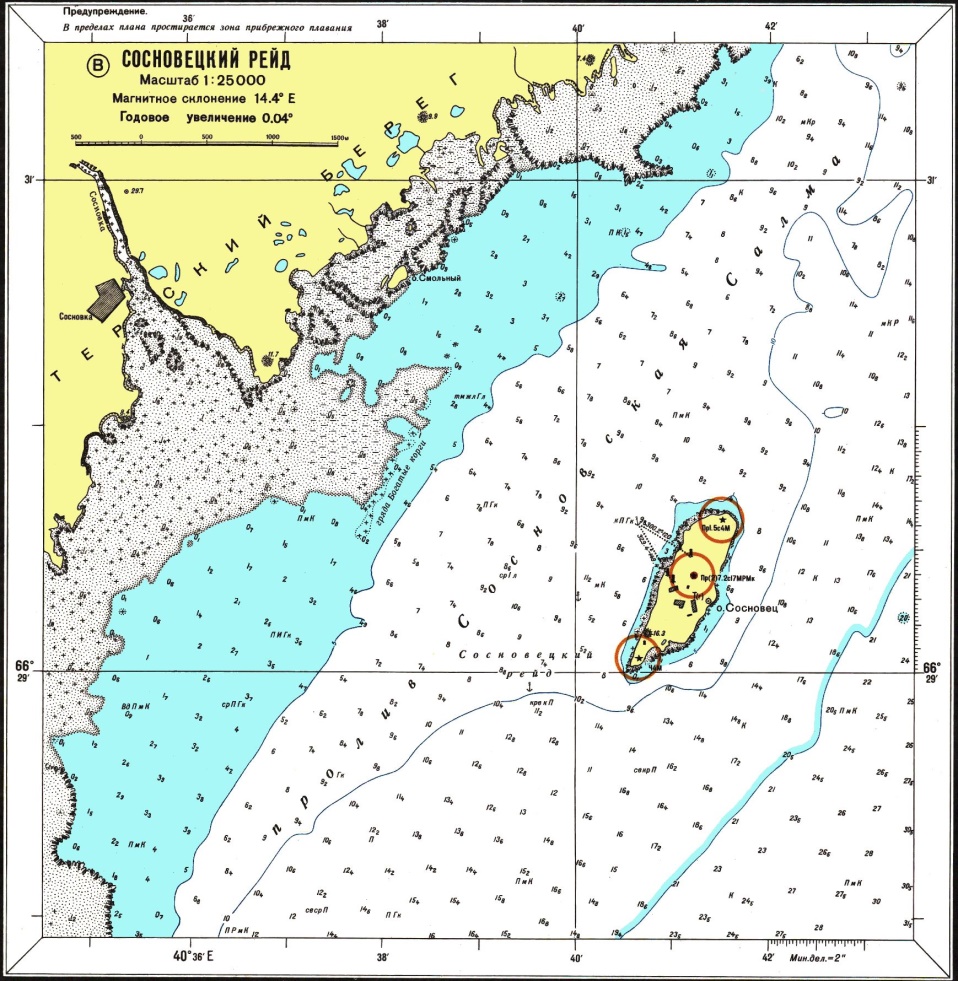 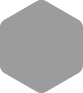 2
Средства визуализации
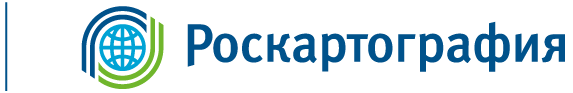 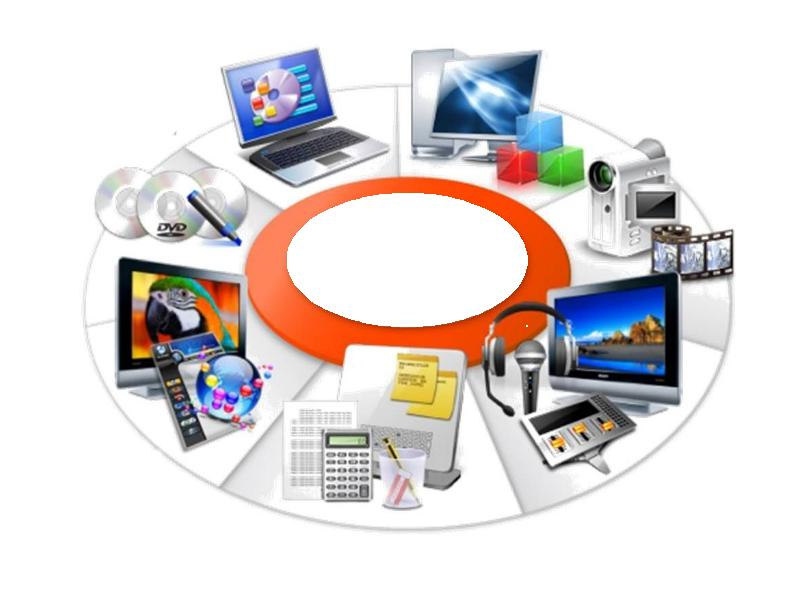 90 % информации человек воспринимает через зрение;
70 % сенсорных рецепторов находятся в глазах;
около половины нейронов головного мозга человека задействованы в обработке визуальной информации;
на 17 % выше производительность человека, работающего с визуальной информацией;
на 4,5 % лучше вспоминаются детали визуальной информации;
в 60 000 раз быстрее воспринимается визуальная информация по сравнению с текстовой;
человек запоминает 10 % из услышанного, 20 % — из увиденного и 80 % — из увиденного и сделанного;
человек выполняет инструкцию на 323 % лучше, если она содержит иллюстрации.
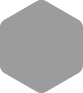 3
Тактильная картография (тифлокартография) и восприятие пространства
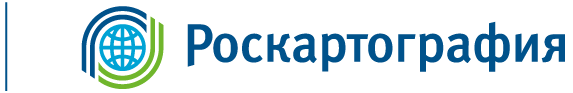 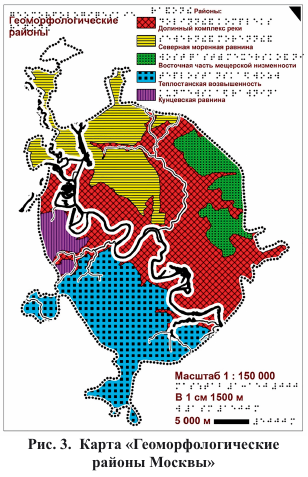 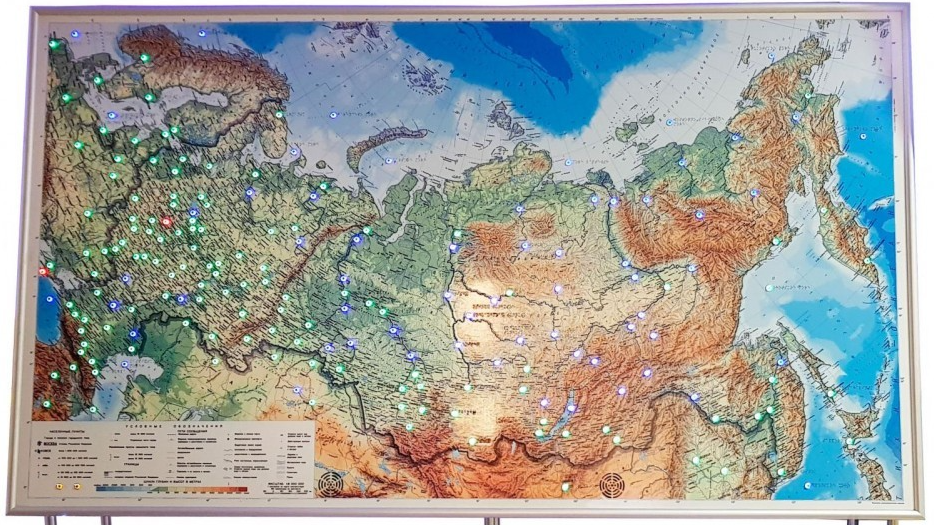 Тифлографическая карта
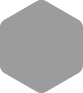 4
Тактильная карта
Тактильная картография (тифлокартография) и восприятие пространства
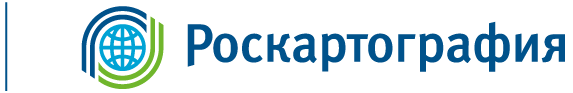 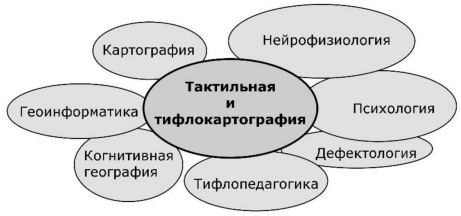 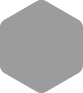 5
Производство тактильных картографических произведений
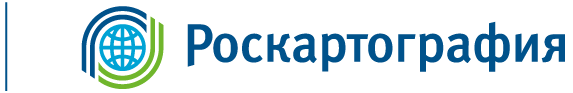 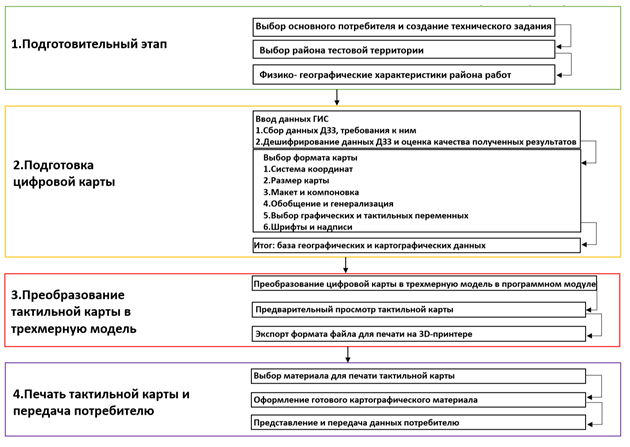 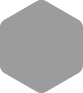 6
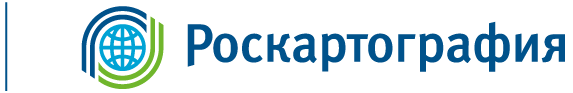 Производство тактильных картографических произведений
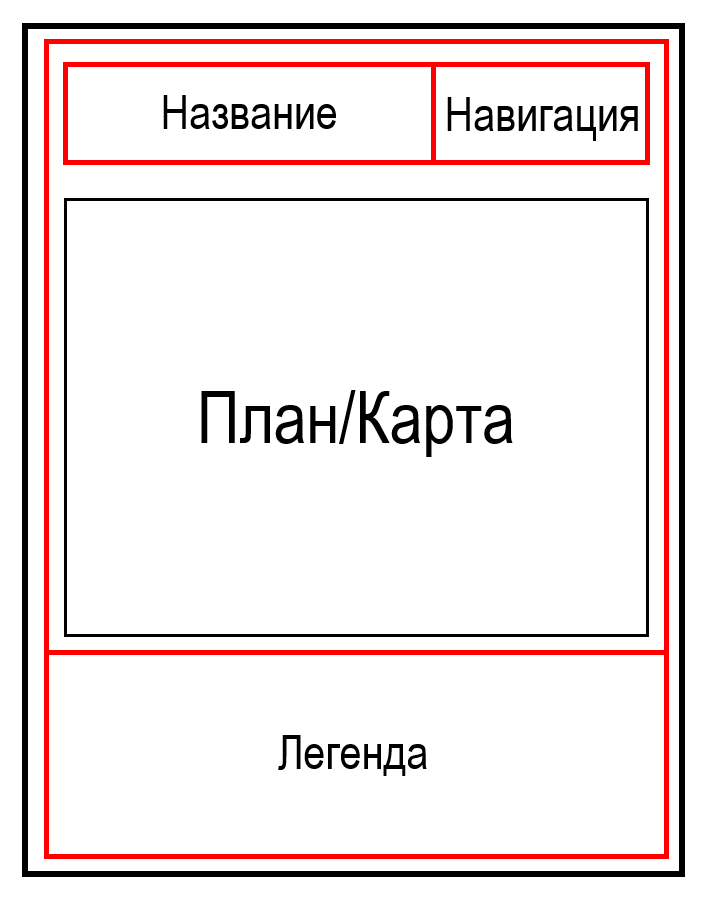 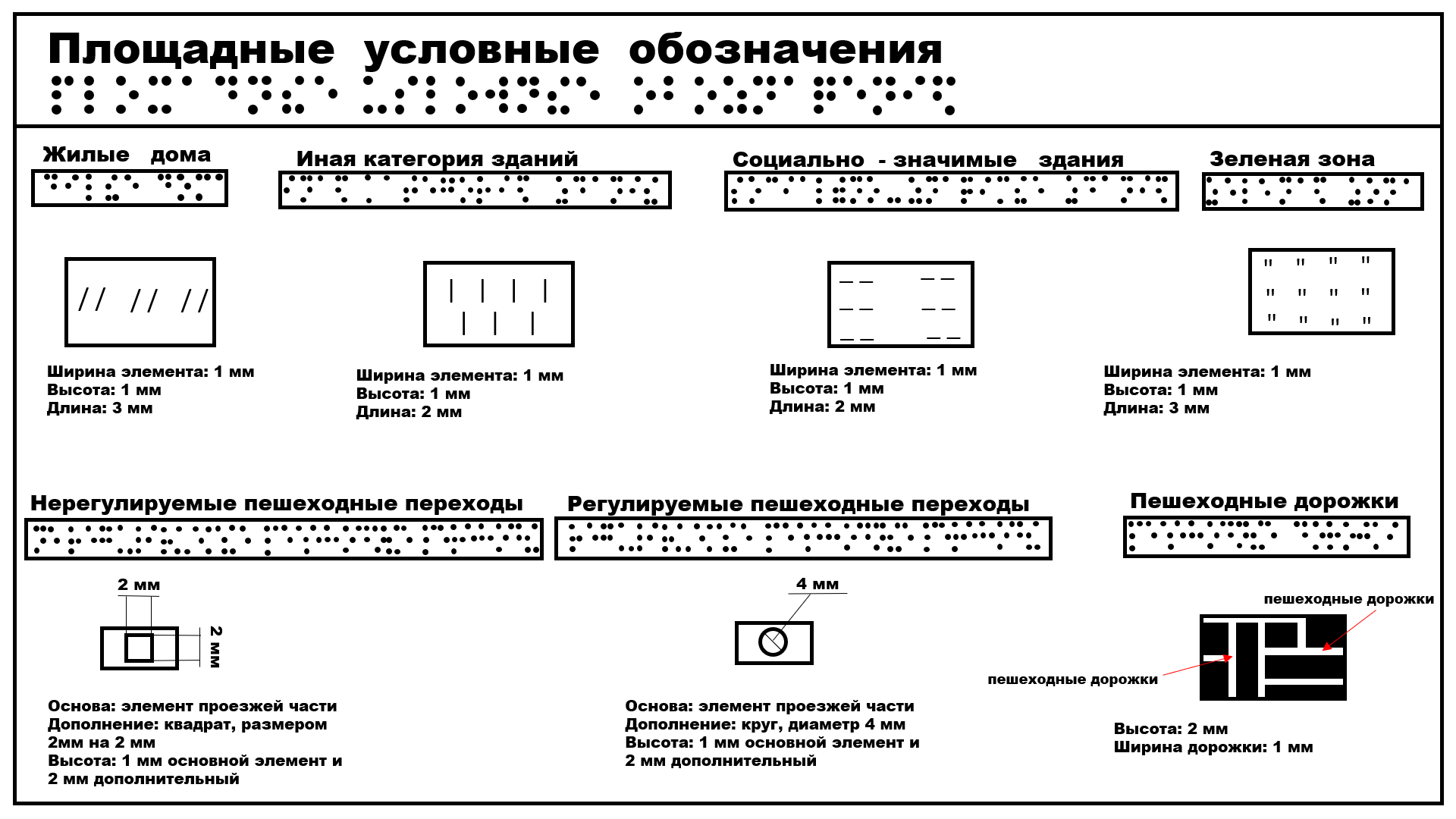 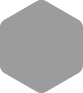 7
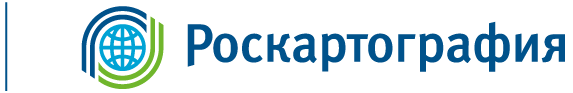 Производство тактильных картографических произведений
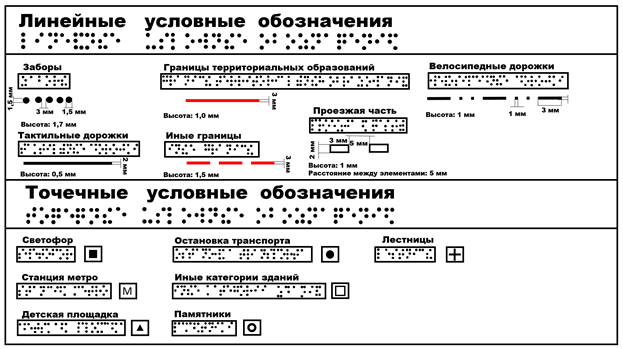 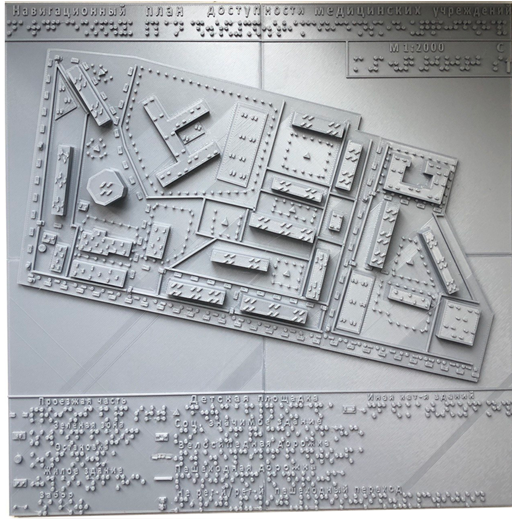 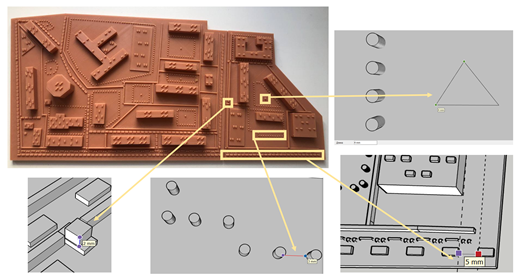 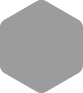 8
Современное нормативно-техническое обеспечение
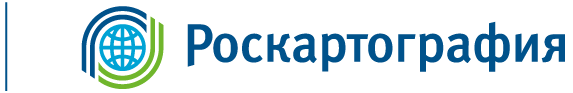 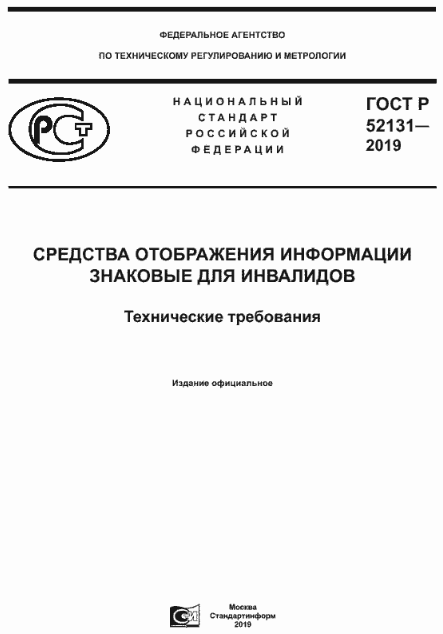 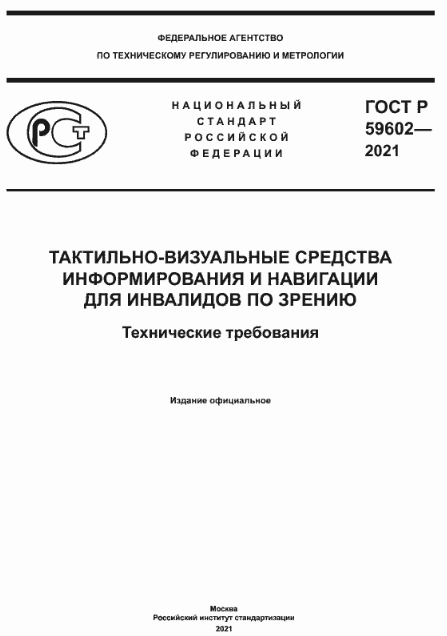 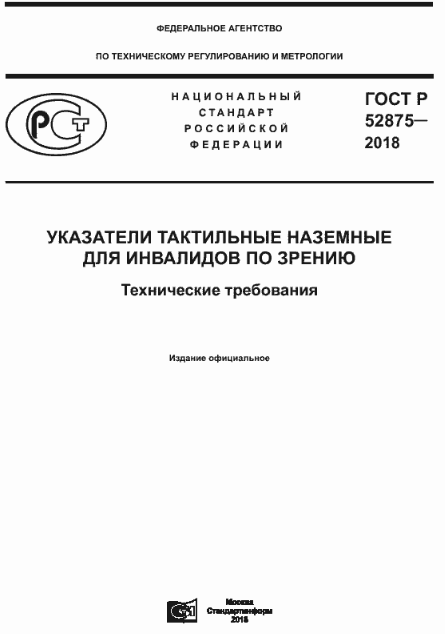 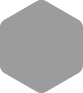 9
Пробелы в нормативно-техническом обеспечении создания тактильных и тифлографических карт
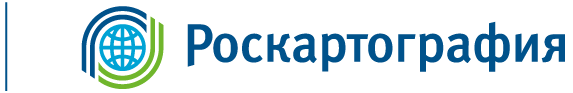 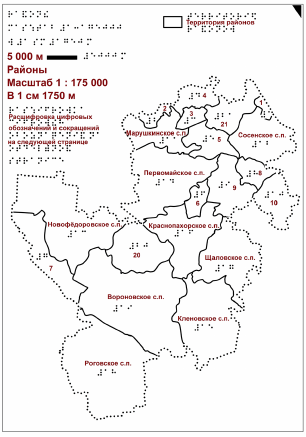 типы карт;
термины и определения;
процессы создания и изготовления;
масштаб, формат печати и размер карт;
компоновка карты;
общегеографическая основа;
обобщение и генерализация изображения;
требования к условным знакам и способам изображения;
требования к буферу и расстоянию между условными обозначениями;
требования к единому набору условных обозначений для серии карт на одну территорию;
требования к формированию легенды;
требования к шрифтам и надписям.
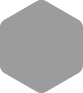 10
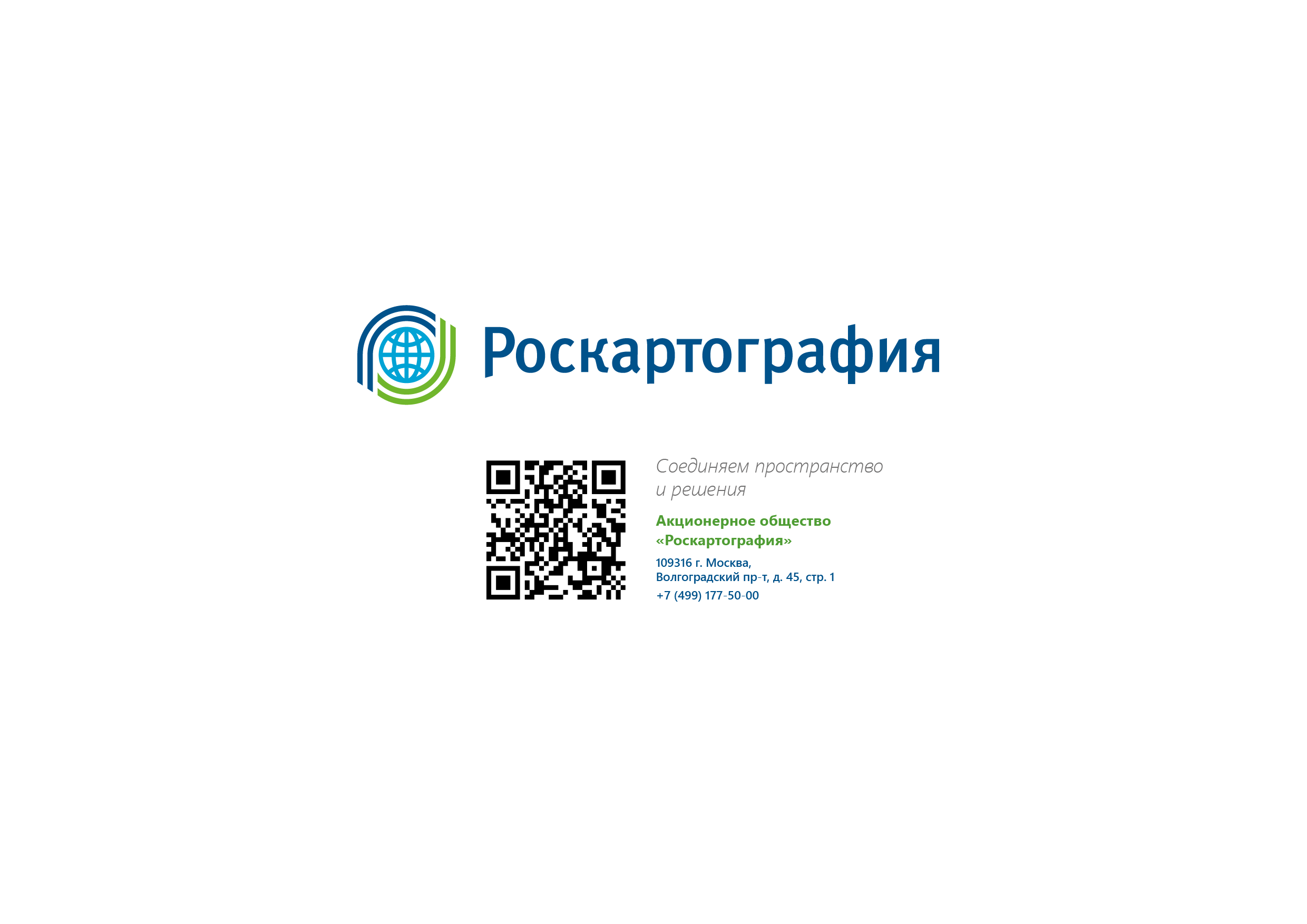